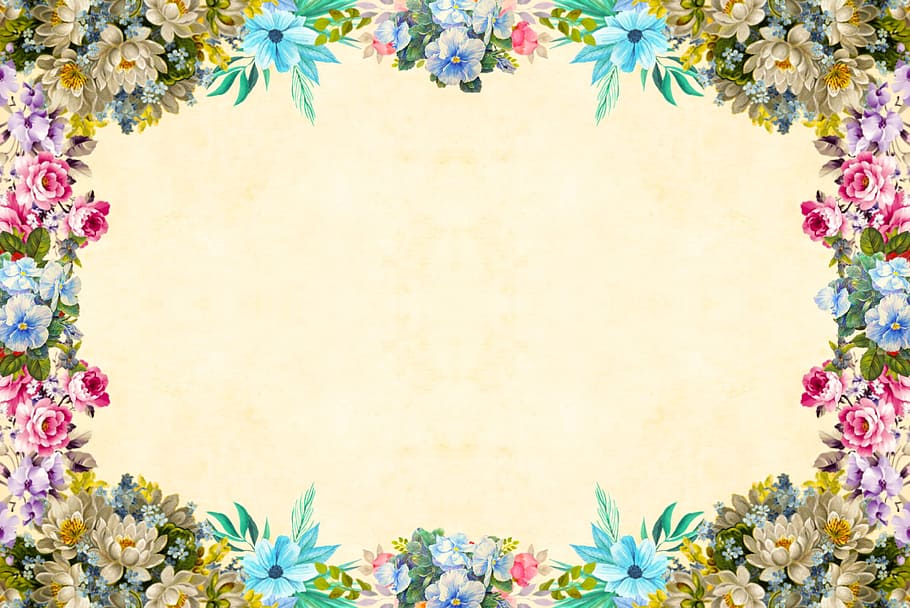 TRƯỜNG TIỂU HỌC NGUYỄN VĂN CỪ

CHÀO MỪNG 
   QUÝ THẦY CÔ VỀ DỰ GIỜ THĂM LỚP
       TIẾT HOẠT ĐỘNG TRẢI NGHIỆM
                               LỚP : 4C

             GV thực hiện: Mai Thị Bích Liên
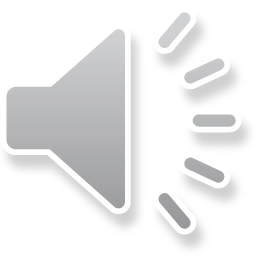 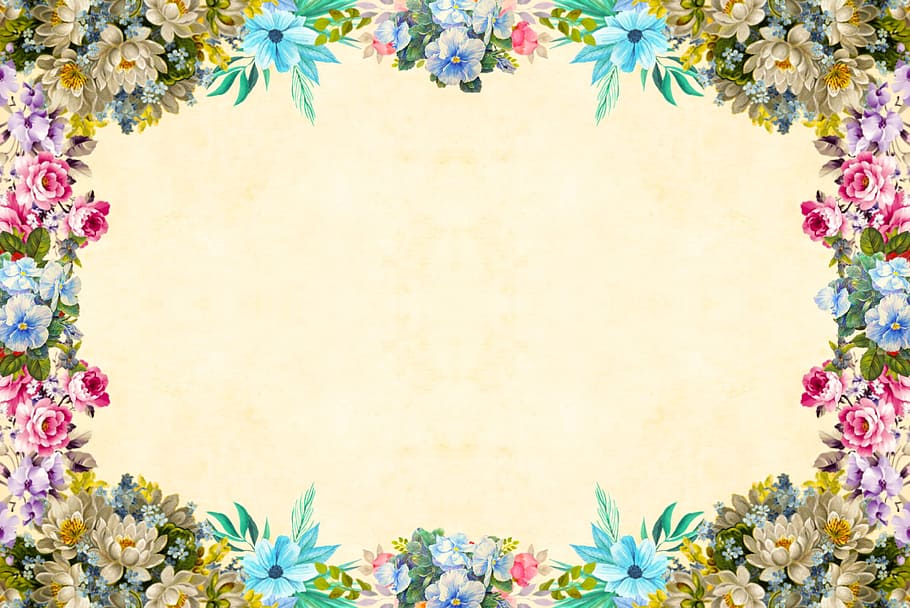 TRƯỜNG TIỂU HỌC NGUYỄN VĂN CỪ

CHÀO MỪNG 
   QUÝ THẦY CÔ VỀ DỰ GIỜ THĂM LỚP
       TIẾT HOẠT ĐỘNG TRẢI NGHIỆM
                               LỚP : 4C

             GV thực hiện: Mai Thị Bích Liên
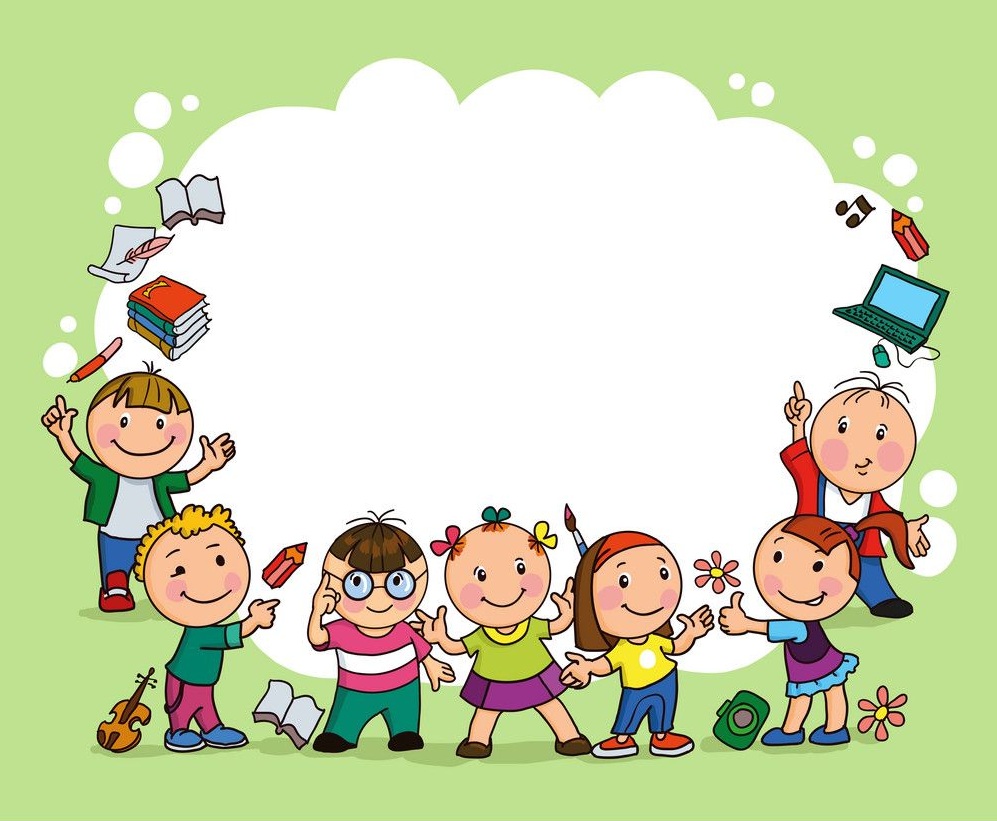 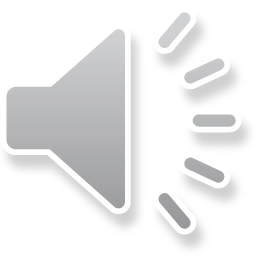 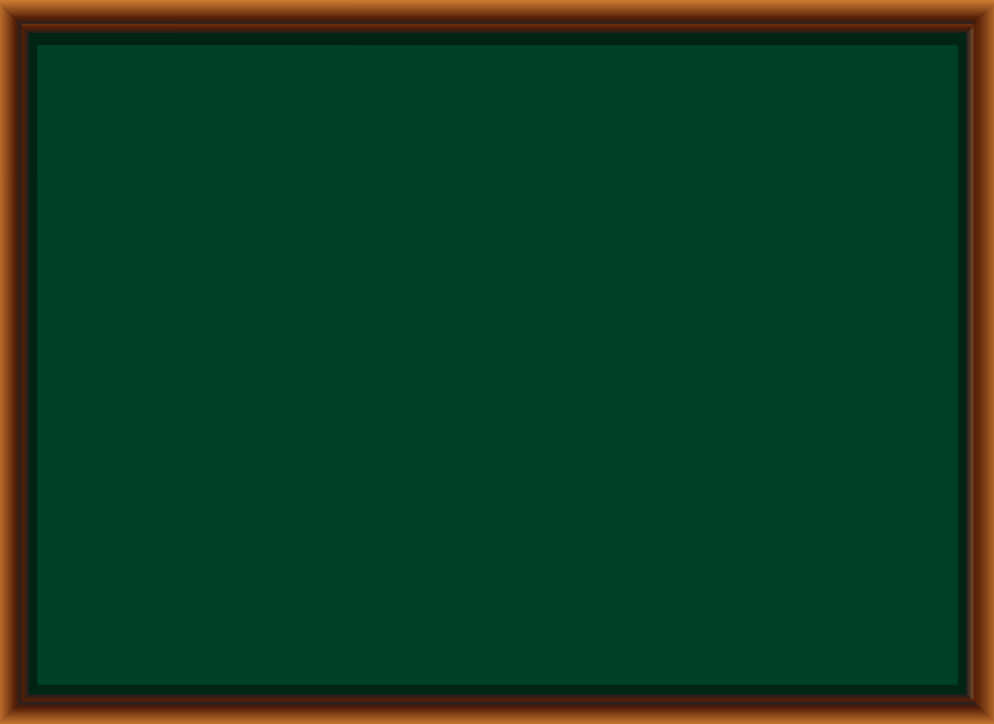 Chủ điểm: Em là mầm non của Đảng
        Thứ hai ngày 21 tháng 10 năm 2024
Hoạt động trải nghiệm - Sinh hoạt lớp
KHOA HỌC
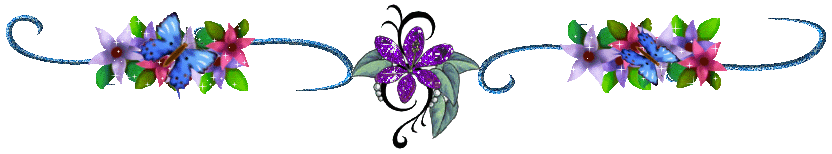 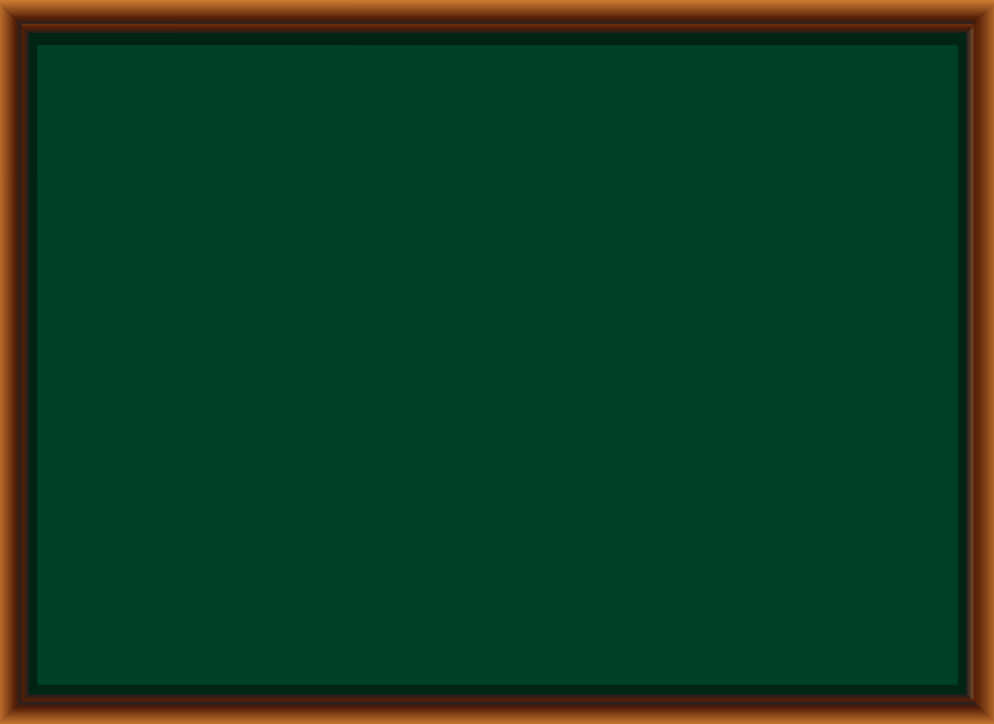 Chủ điểm: Em là mầm non của Đảng
        Thứ hai ngày 21 tháng 10 năm 2024
Hoạt động trải nghiệm - Sinh hoạt lớp
KHOA HỌC
Sinh hoạt theo chủ đề “ Triển lãm sơ đồ tư duy ’’
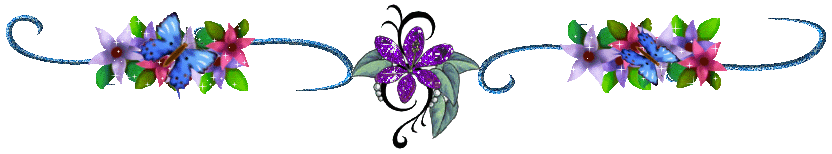 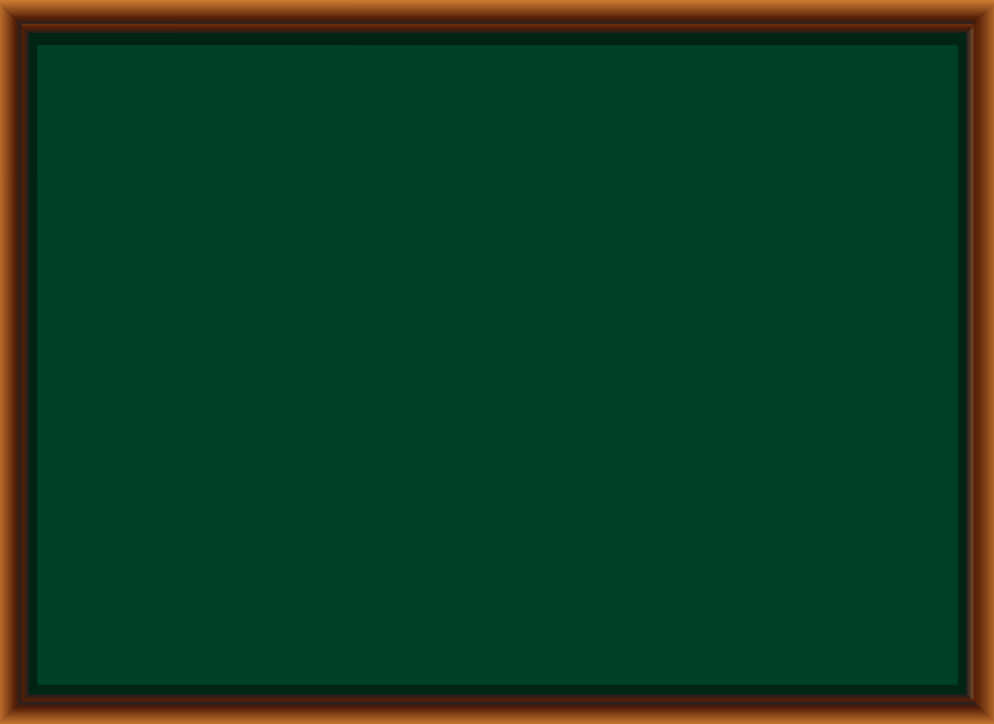 Chủ điểm: Em là mầm non của Đảng
        Thứ hai ngày 21 tháng 10 năm 2024
Hoạt động trải nghiệm - Sinh hoạt lớp
Sinh hoạt theo chủ đề “ Triển lãm sơ đồ tư duy ’’
1.Nhận xét hoạt động tuần 6. Triển khai kế hoạch hoạt động tuần 7
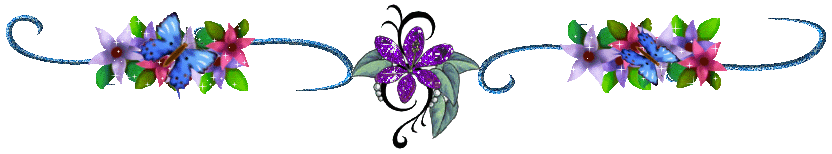 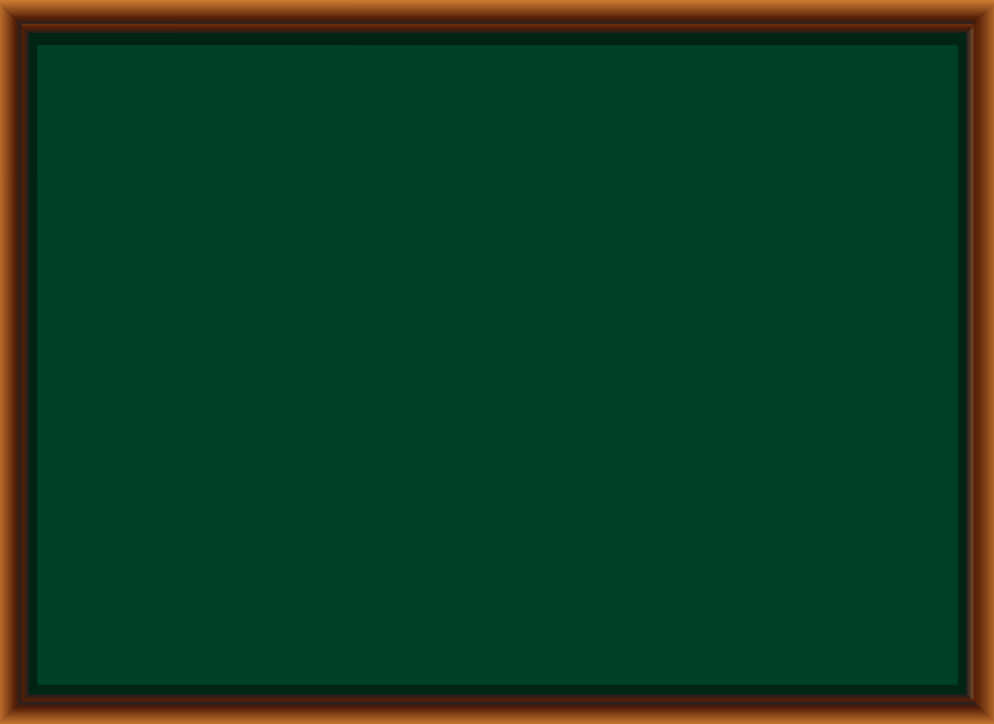 Chủ điểm: Em là mầm non của Đảng
        Thứ hai ngày 21 tháng 10 năm 2024
Hoạt động trải nghiệm - Sinh hoạt lớp
Sinh hoạt theo chủ đề “ Triển lãm sơ đồ tư duy ’’
KHOA HỌC
1.Nhận xét hoạt động tuần 6. Triển khai kế hoạch hoạt động tuần 7
* Nhận xét hoạt động tuần 6
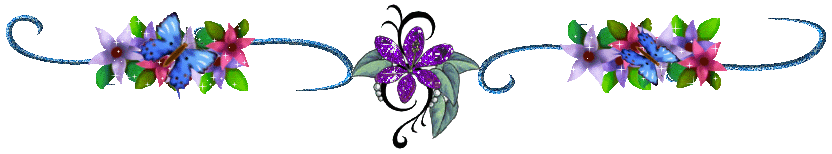 * Triển khai kế hoạch hoạt động tuần 7
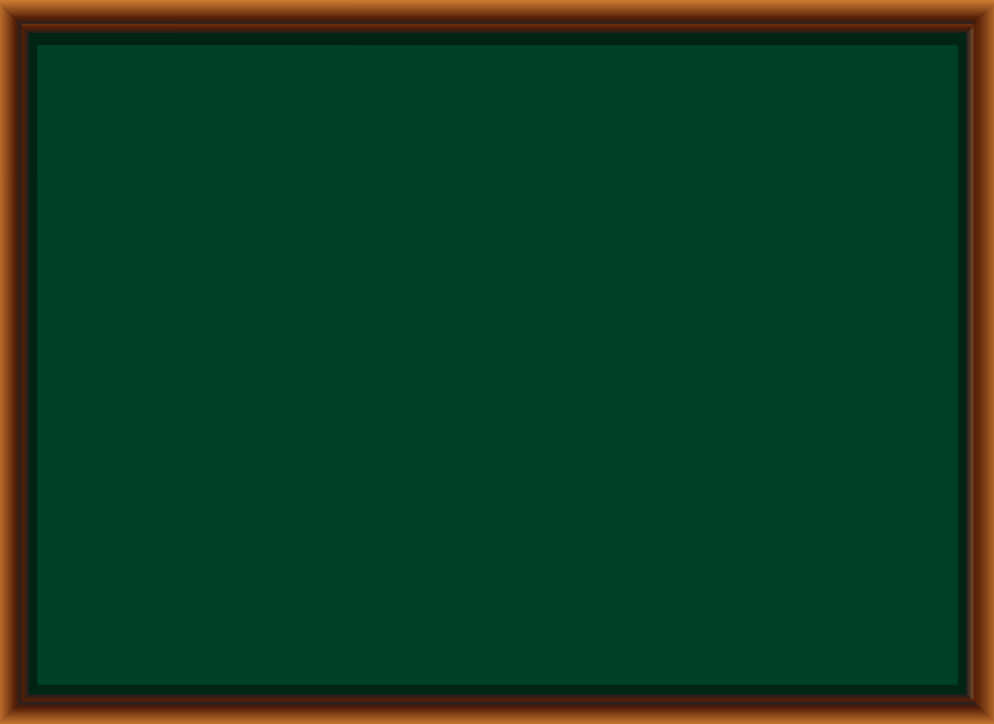 Kế hoạch hoạt động tuần 7
- Thực hiện học chương trình tuần 7 theo quy định. 
- Thực hiện tốt nội quy trường, lớp.
- Tích cực trong học tập. 
- Tiếp tục tập luyện tham gia Hội khỏe Phù Đổng cấp trường.
- Tập luyện bài thể dục giữa giờ.
- Giữ gìn vệ sinh trường, lớp; vui chơi an toàn.
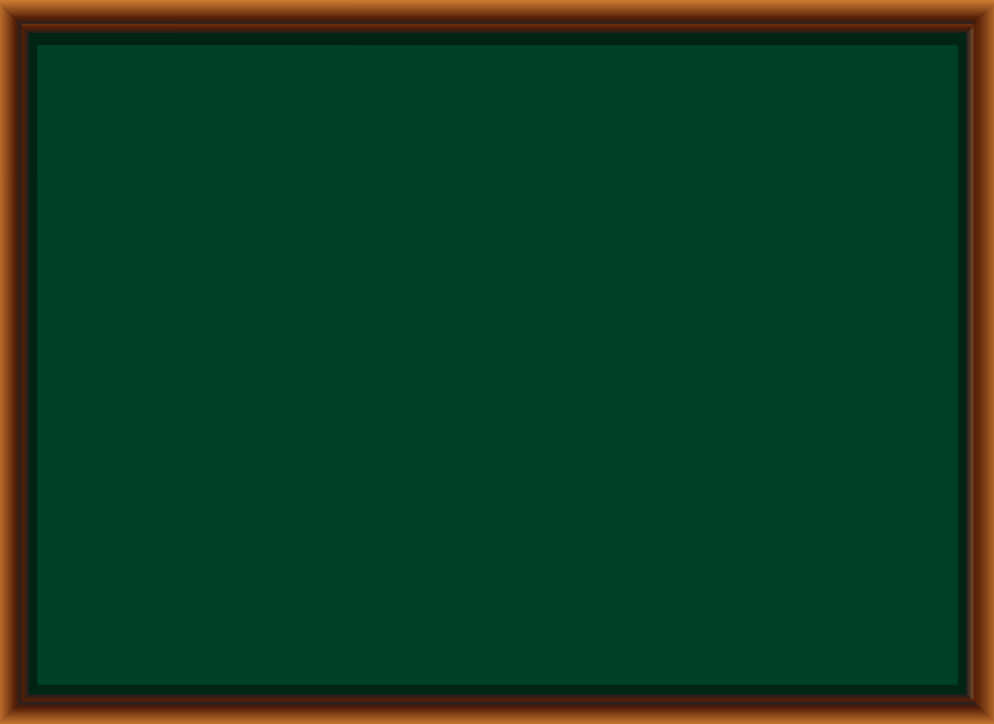 Chủ điểm: Em là mầm non của Đảng
        Thứ hai ngày 21 tháng 10 năm 2024
Hoạt động trải nghiệm - Sinh hoạt lớp
Sinh hoạt theo chủ đề “ Triển lãm sơ đồ tư duy ’’
KHOA HỌC
1.Nhận xét hoạt động tuần 6. Triển khai kế hoạch hoạt động tuần 7
2. Sinh hoạt theo chủ đề: Triển lãm sơ đồ tư duy
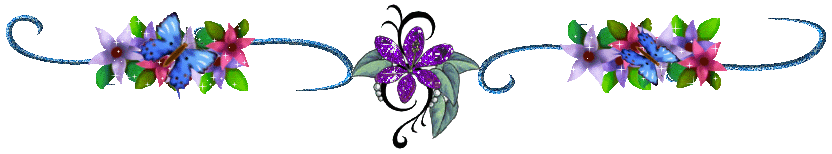 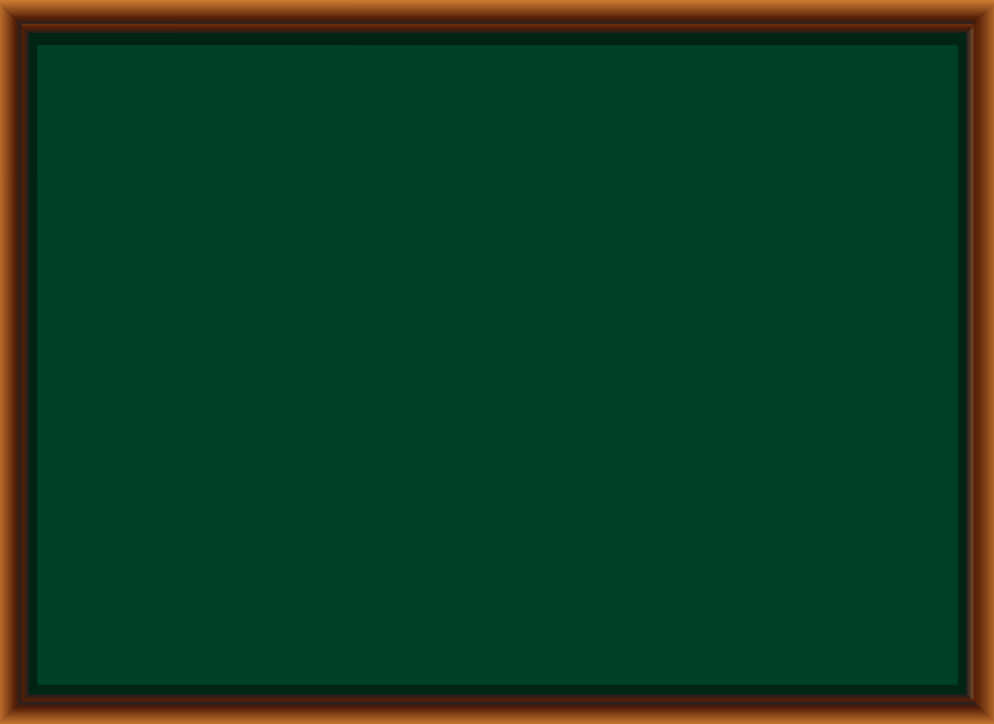 Triển lãm sơ đồ tư duy
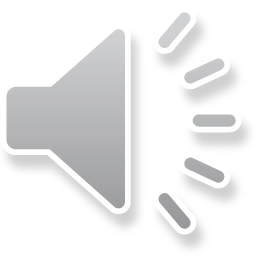 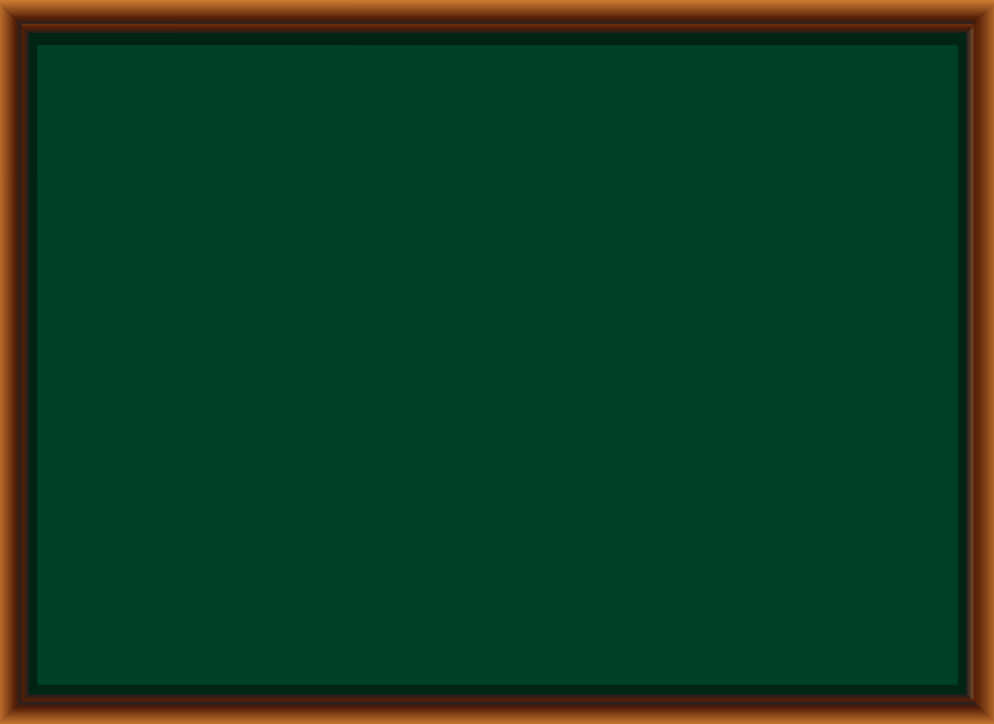 Chủ điểm: Em là mầm non của Đảng
        Thứ hai ngày 21 tháng 10 năm 2024
Hoạt động trải nghiệm - Sinh hoạt lớp
Sinh hoạt theo chủ đề “ Triển lãm sơ đồ tư duy ’’
KHOA HỌC
- Em có thể sử dụng sơ đồ tư  duy vào những tình huống học tập và sinh hoạt nào?
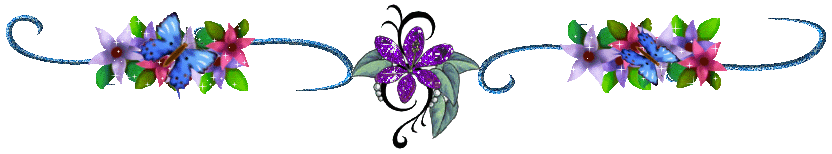 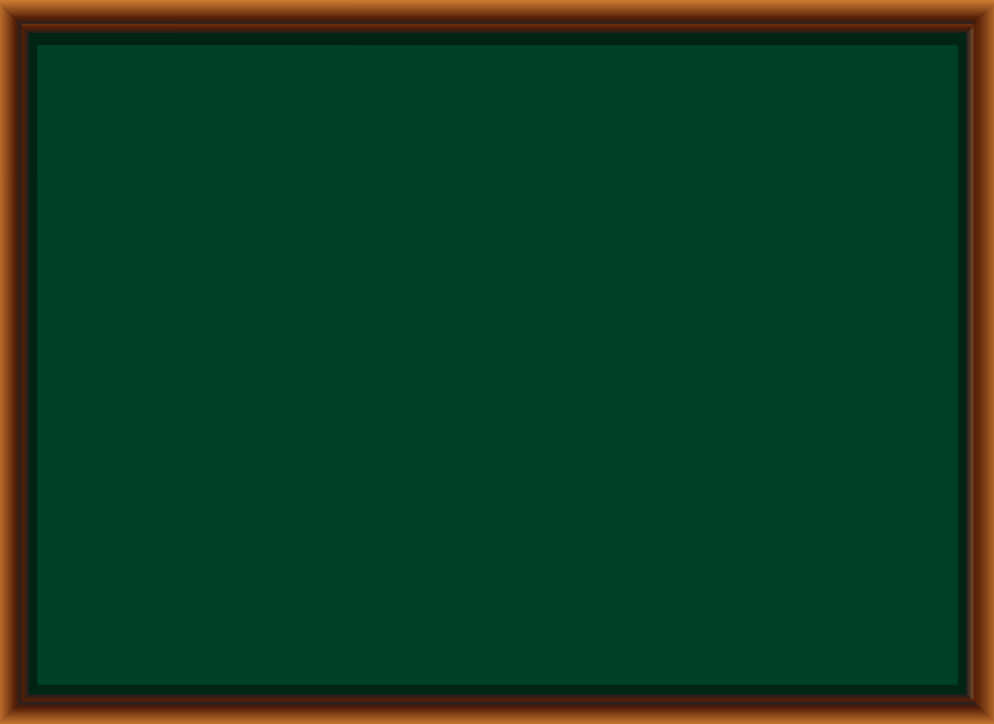 Chủ điểm: Em là mầm non của Đảng
        Thứ hai ngày 21 tháng 10 năm 2024
Hoạt động trải nghiệm - Sinh hoạt lớp
Sinh hoạt theo chủ đề “ Triển lãm sơ đồ tư duy ’’
KHOA HỌC
-   Em hãy đưa ra cách xác định từ khóa, xác định các nội dung và tiêu chí phân loại.
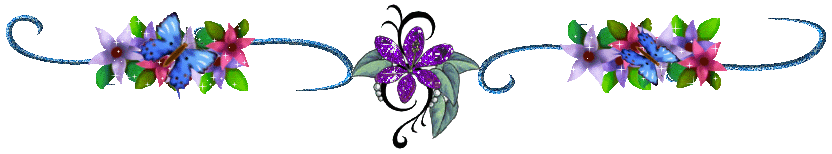 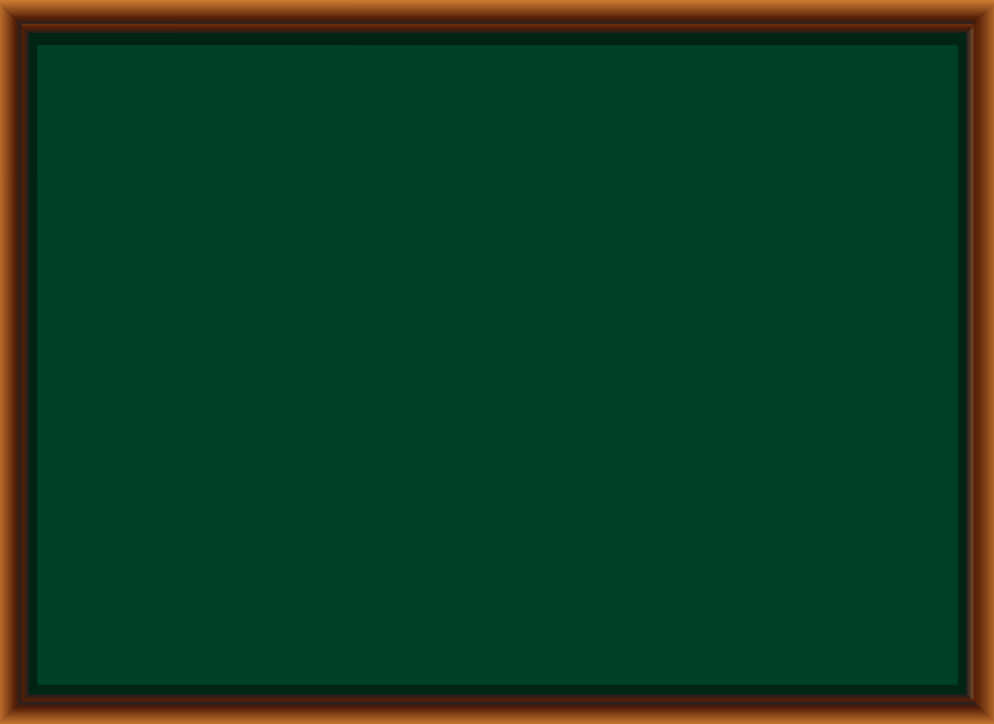 Chủ điểm: Em là mầm non của Đảng
        Thứ hai ngày 21 tháng 10 năm 2024
Hoạt động trải nghiệm - Sinh hoạt lớp
Sinh hoạt theo chủ đề “ Triển lãm sơ đồ tư duy
KHOA HỌC
1.Nhận xét hoạt động tuần 6. Triển khai kế hoạch hoạt động tuần 7
2. Sinh hoạt theo chủ đề: Triển lãm sơ đồ tư duy
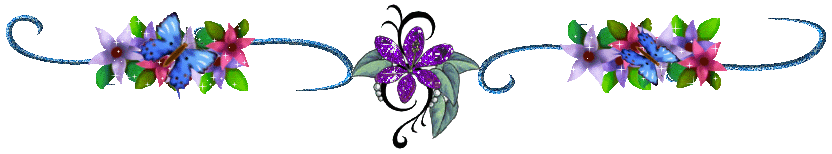 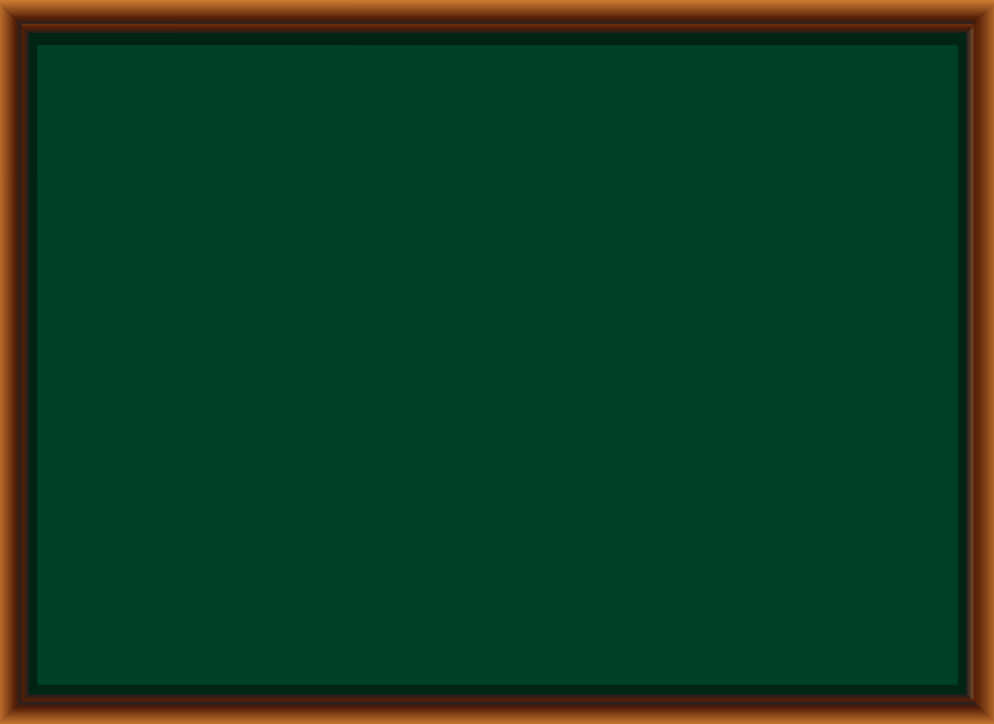 Kế hoạch hoạt động tuần 7
- Thực hiện học chương trình tuần 7 theo quy định. 
- Thực hiện tốt nội quy trường, lớp.
- Tích cực trong học tập. 
- Tiếp tục tập luyện tham gia Hội khỏe Phù Đổng cấp trường.
- Tập luyện bài thể dục giữa giờ.
- Giữ gìn vệ sinh trường, lớp; vui chơi an toàn.
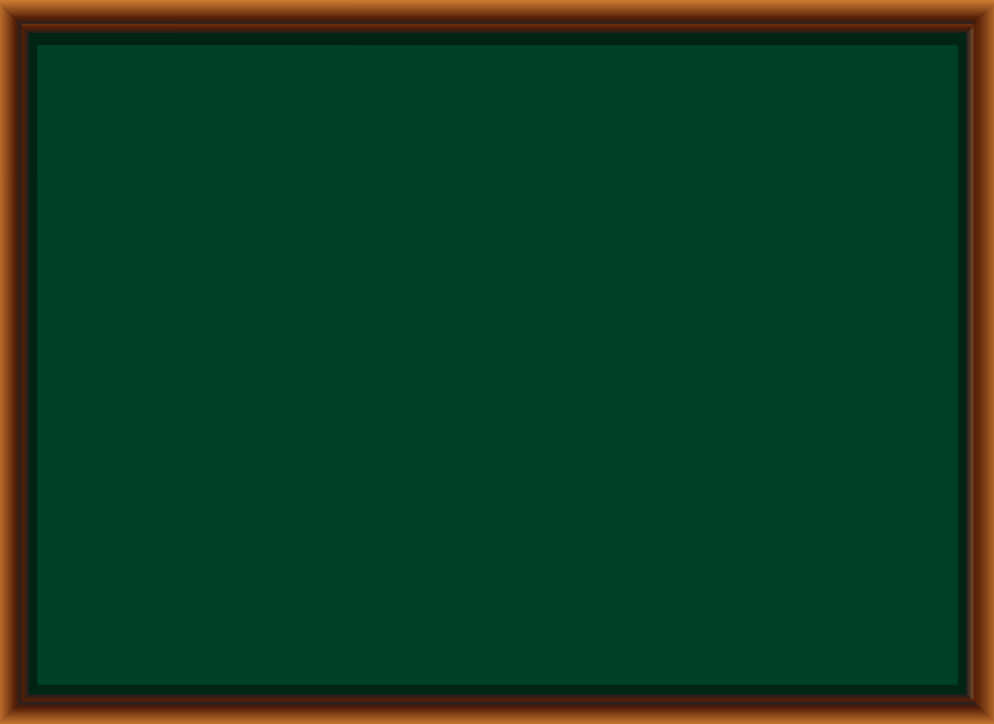 Chủ điểm: Em là mầm non của Đảng
        Thứ hai ngày 21 tháng 10 năm 2024
Hoạt động trải nghiệm - Sinh hoạt lớp
Sinh hoạt theo chủ đề “ Triển lãm sơ đồ tư duy ’’
KHOA HỌC
1.Nhận xét hoạt động tuần 6. Triển khai kế hoạch hoạt động tuần 7
2. Sinh hoạt theo chủ đề: Triển lãm sơ đồ tư duy
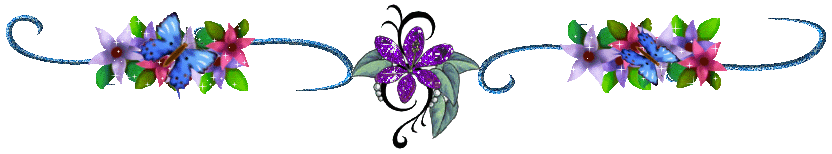 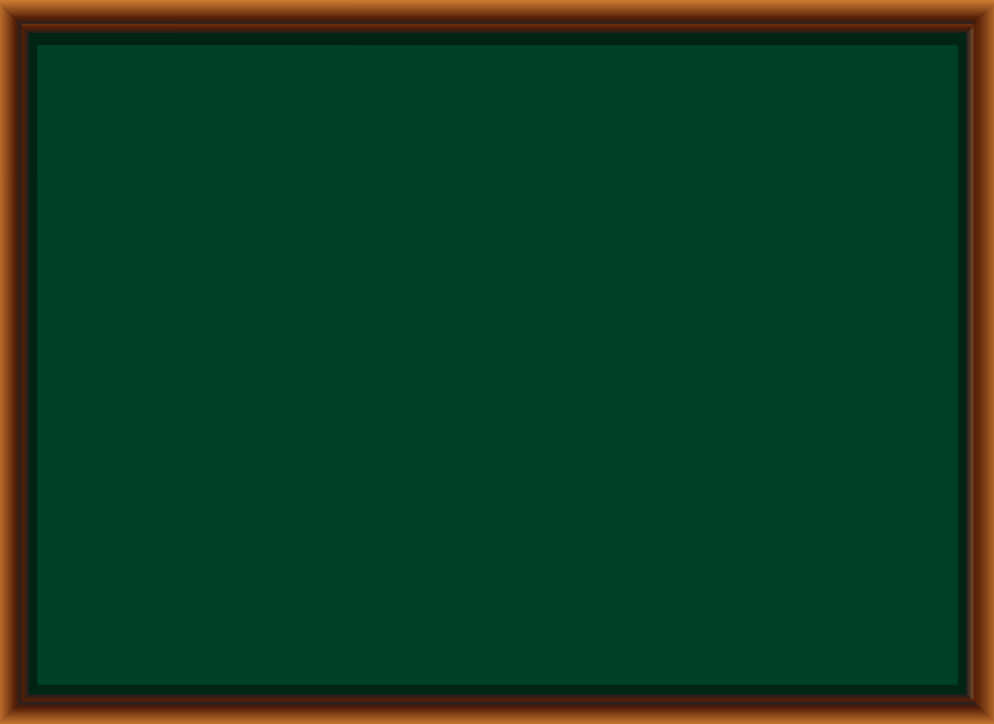 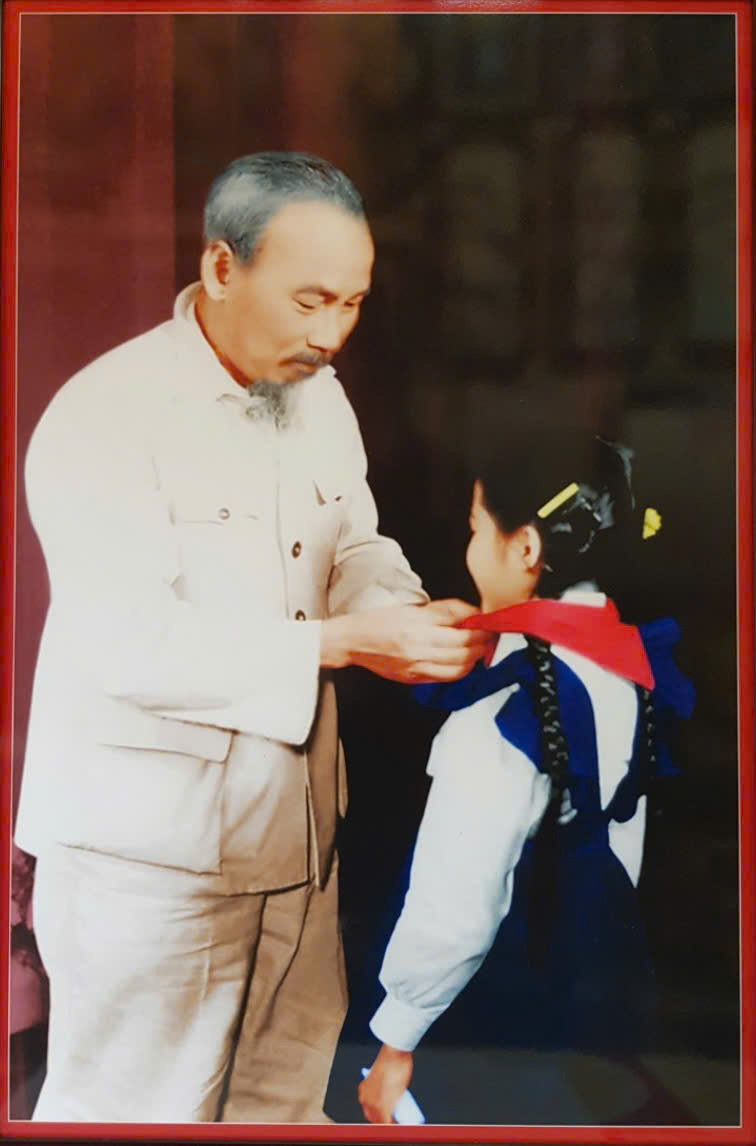 “Non sông Việt Nam có trở nên tươi đẹp hay không, dân tộc Việt Nam có bước tới đài vinh quang để sánh vai với các cường quốc năm châu được hay không, chính là nhờ một phần lớn ở công học tập của các em”.                                                                                             
                                     Hồ Chí Minh
KHOA HỌC
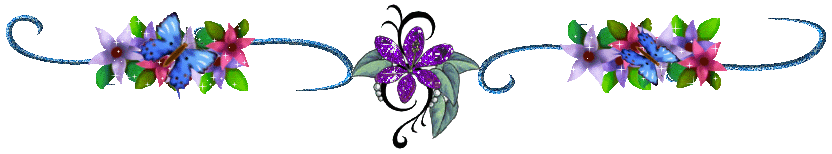 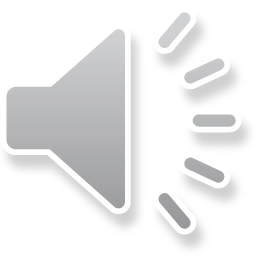 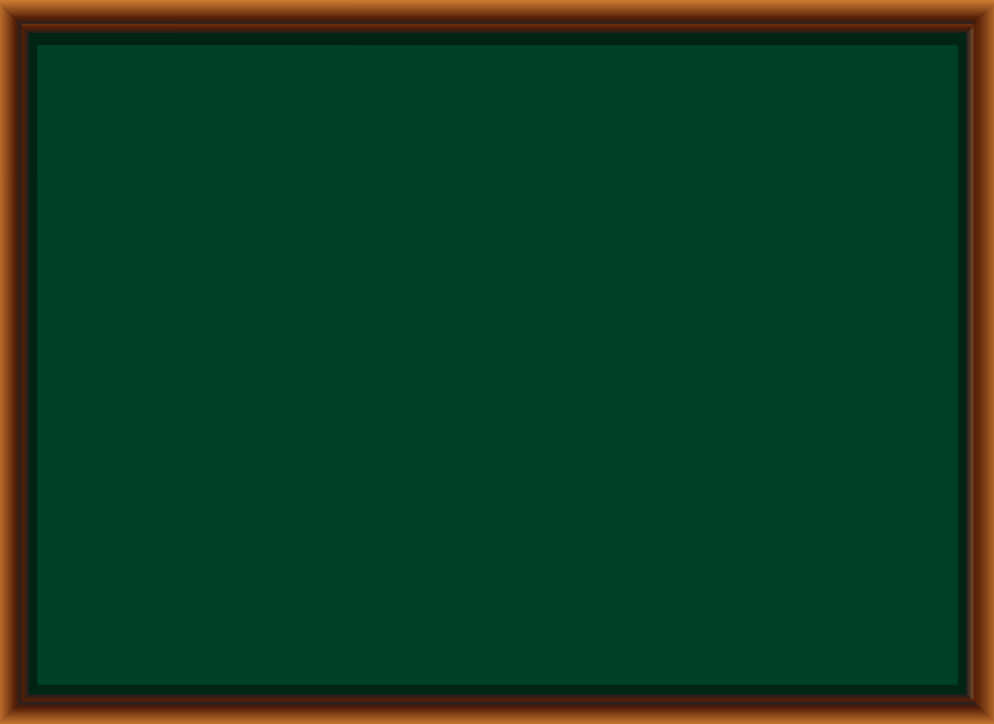 Chủ điểm: Em là mầm non của Đảng
        Thứ hai ngày 21 tháng 10 năm 2024
Hoạt động trải nghiệm - Sinh hoạt lớp
Sinh hoạt theo chủ đề “ Triển lãm sơ đồ tư duy ’’
KHOA HỌC
1.Nhận xét hoạt động tuần 6. Triển khai kế hoạch hoạt động tuần 7
2. Sinh hoạt theo chủ đề: Triển lãm sơ đồ tư duy
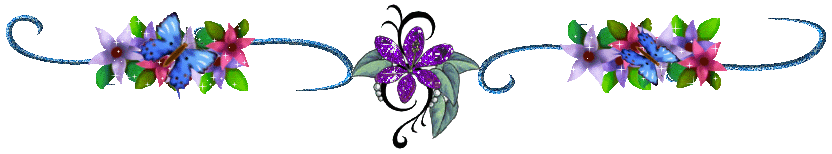